Demonstration of Scalable Scientific Applications
Peter Sempolinski and Dinesh Rajan University of Notre Dame
Makeflow
Great for static workflows!
Tasks/dependencies are known beforehand
Directed Acyclic Graphs
Great for file-based workflows!
Input: files, Output: files
An Old Idea: Makefiles
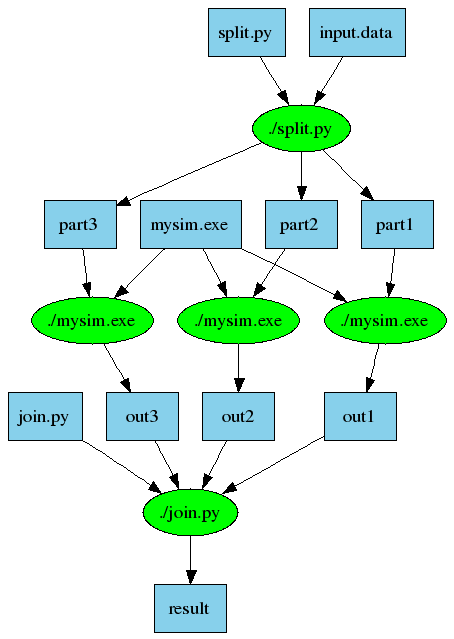 part1 part2 part3: input.data split.py
     ./split.py input.data

out1: part1 mysim.exe
    ./mysim.exe part1 >out1

out2: part2 mysim.exe
    ./mysim.exe part2 >out2

out3: part3 mysim.exe
    ./mysim.exe part3 >out3

result: out1 out2 out3 join.py
    ./join.py out1 out2 out3 > result
3
Work Queue
Iterative, dynamic applications
use work_queue;

queue = work_queue_create();

while( work to be done ) {
            task = work_queue_task_create();

            // specify details for the task

            work_queue_submit(queue, task);
 }

 while ( tasks in queue ) {
      task = work_queue_wait(queue);
      // process the completed task
}
for ( all tasks ) {
    T  =  create_task();
    specify_task(T);
    submit_task(T);
}

while ( not finished ) {
    T = wait_for_task();
    //process T’s output
}
Harness resources from multiple platforms to achieve scale
SGE_submit_workers
W
XSEDE
Cluster
Private
Cluster
W
Work Queue Application
W
W
Thousands of Workers in a
Personal Cloud
W
W
submit
tasks
Work Queue Library
Campus
Condor
Pool
Public
Cloud
Provider
W
W
W
W
W
W
W
Local Files and Programs
condor_submit_workers
ssh
Gene Alignment
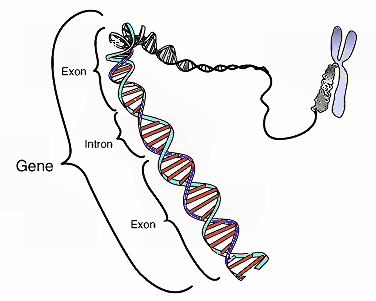 Sequence 1:
TCTGGCTGGAT
Sequence 2:
GATGGGGCGATTCAGGC
Aligned Sequence:
TCTGGCTGGATGATGGGGCGATTCAGGC
BWA (Makeflow)
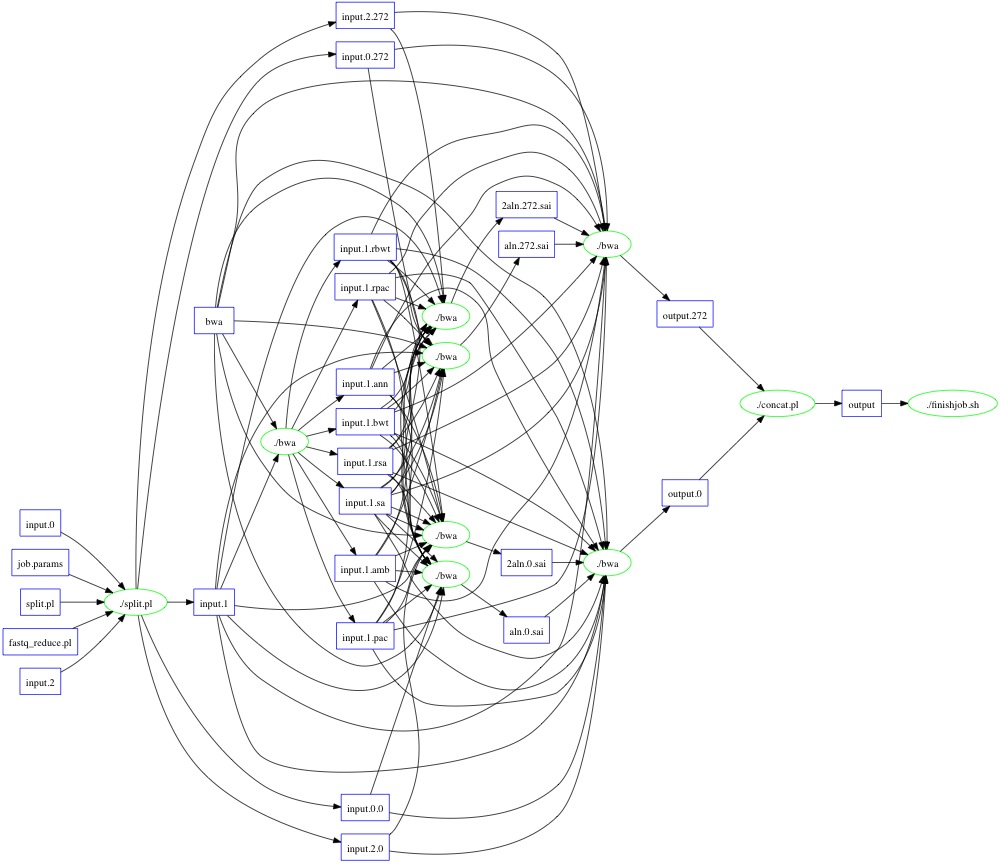 Protein Folding
Proteins fold into a number of distinctive states, each of which affects its function in the organism.
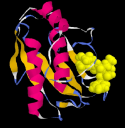 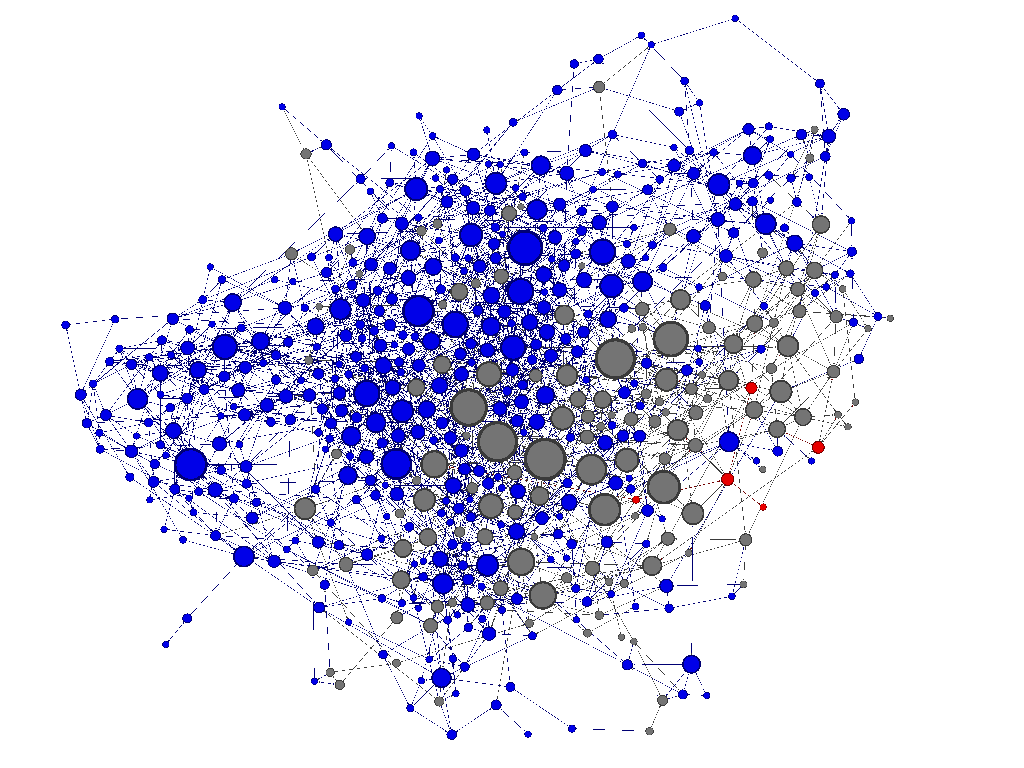 How common is each state?
How does the protein transition between states?
How common are those transitions?
Replica 1
Replica N
Elastic Replica Exchange
Attempt exchange
between 2 replicas
Protein Molecule 
Inputs
Work Queue Master
Create replicas of protein
Create configurations 
for each replica
Assign temperature to  each replica
Transfer inputs for replicas
After each step
Simulate replicas for given Monte Carlo step
Workers running simulations
Transfer output to master
Project Names in Work Queue
work_queue_worker –a –N myproject
Worker
connect to
ccl.cse.nd.edu:9037
Work Queue
(port 9037)
Catalog
advertise
query
work_queue_status
query
“myproject”
is at ccl.cse.nd.edu:9037
Hierarchical Work Queue
Hierarchy in Work Queue: Master, Foremen, Workers
Master
Foreman
Foreman
Foreman
Foreman
Thousands of Workers in FutureGrid
Thousands of Workers in Condor
Thousands of Workers in SGE
Thousands of Workers in XSEDE
work_queue_status
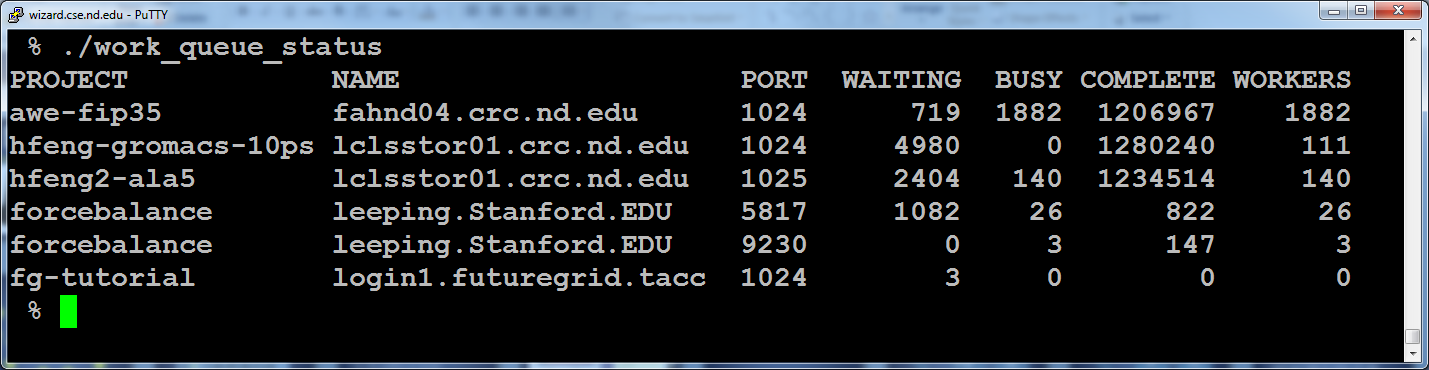 http://www.nd.edu/~ccl
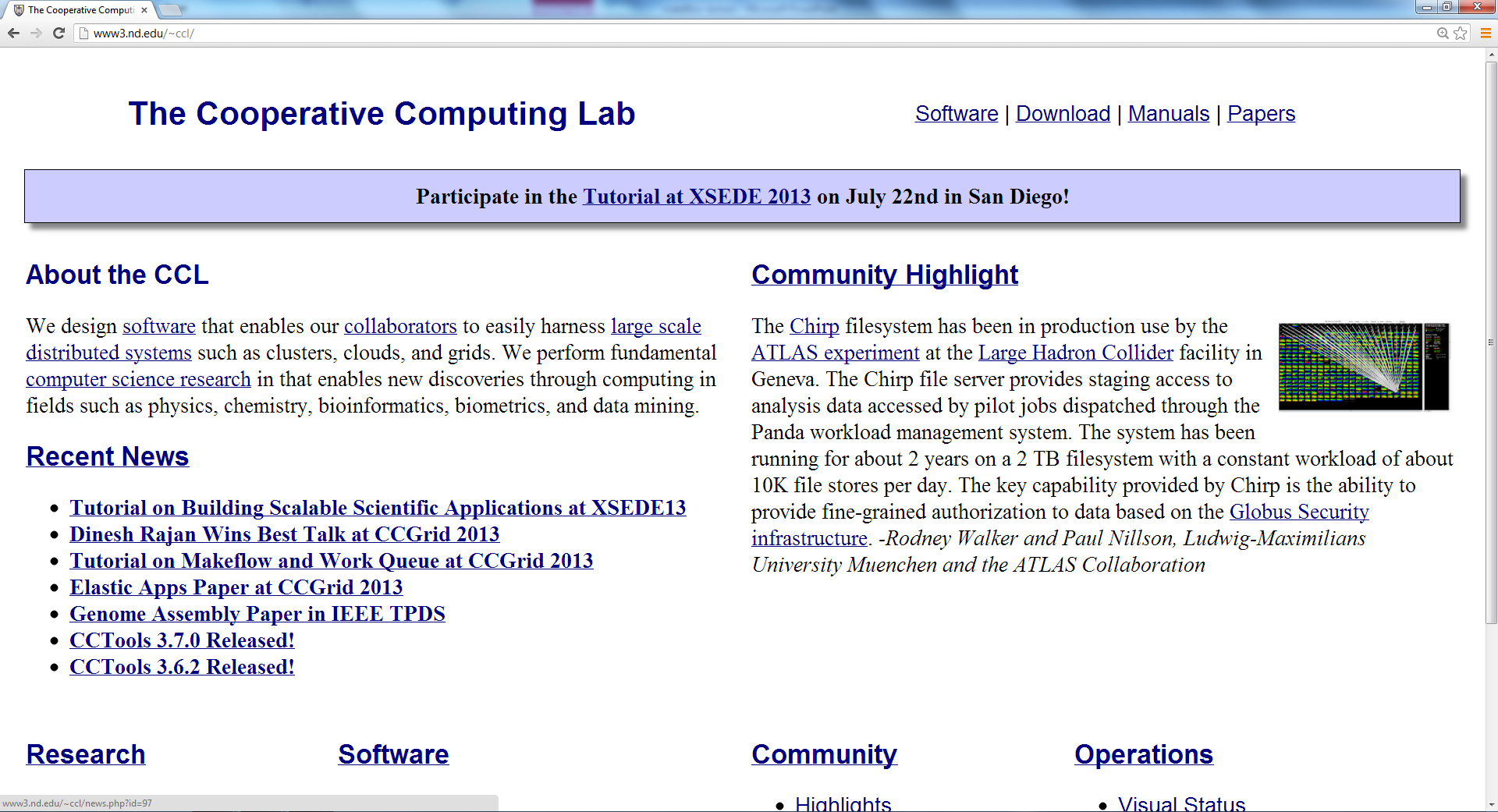 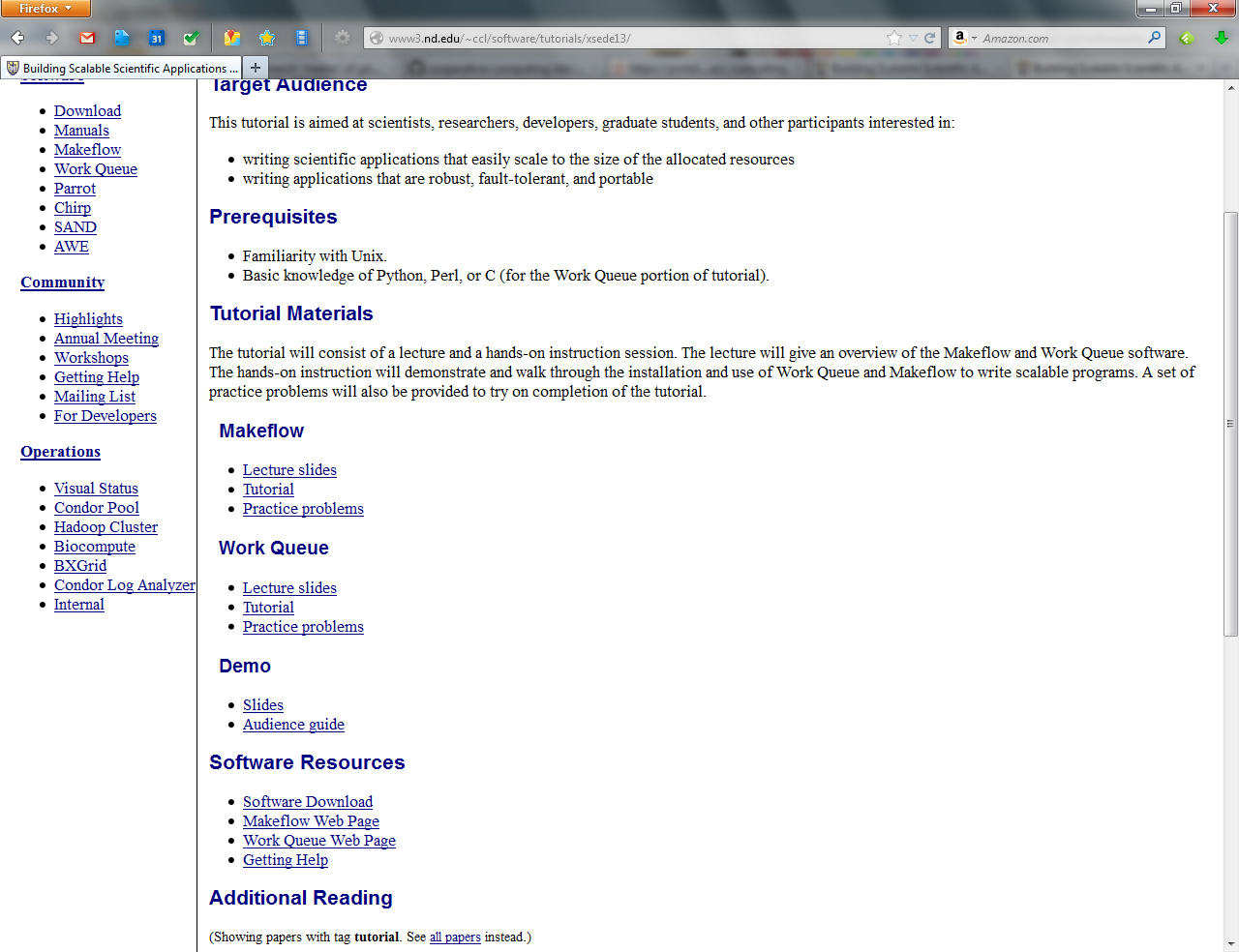 http://www.nd.edu/~ccl
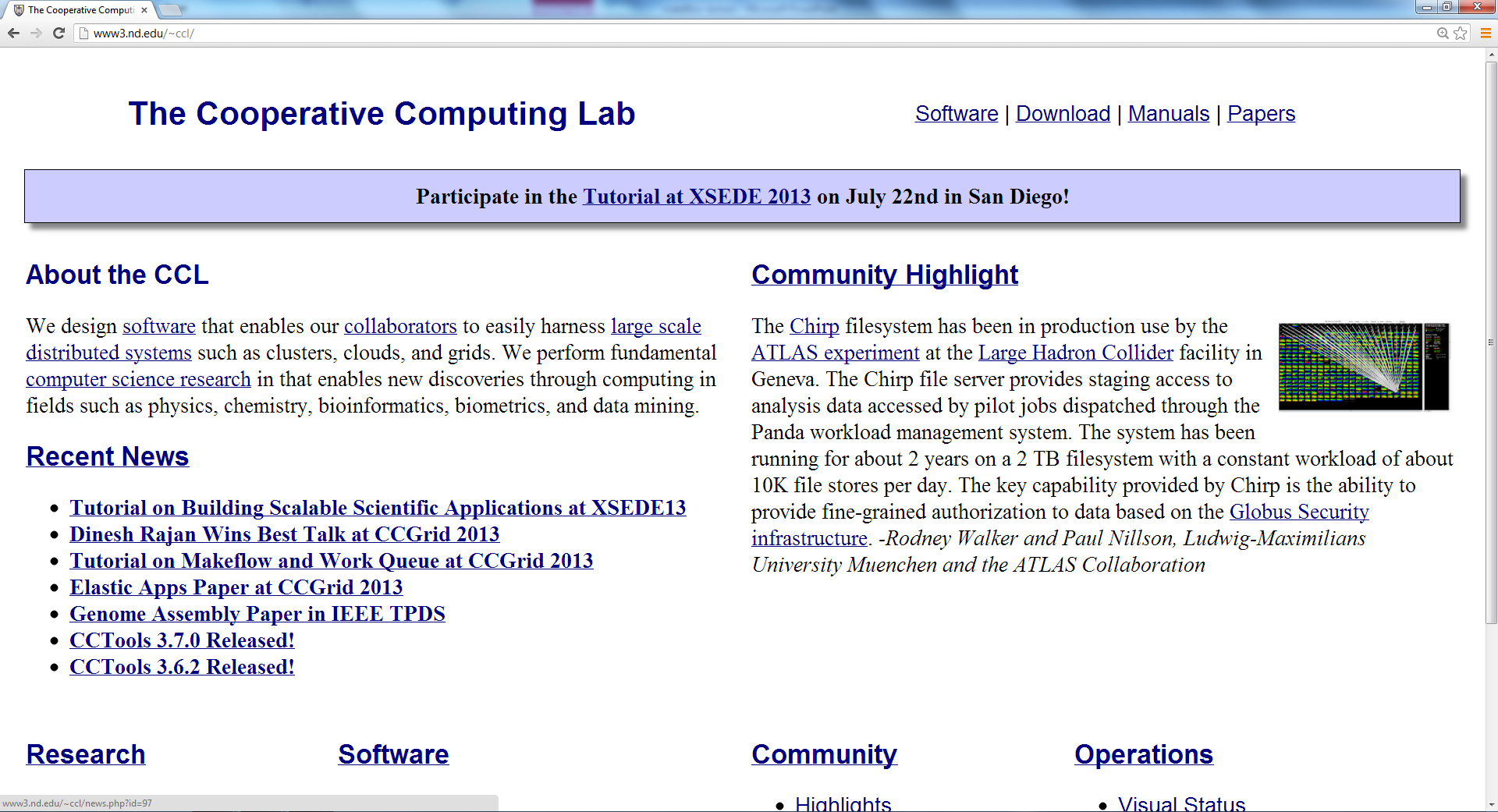